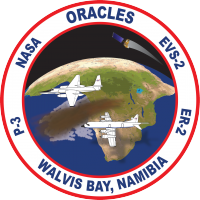 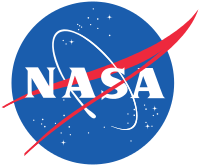 ORACLES forecasting BriefingMeteorology
Briefing on 01-09-2016 8am
Forecasting for flight target opt #1 on 02-09-2016
1
Yesterdays Flight AUG31 12z compared to T24 forecasts
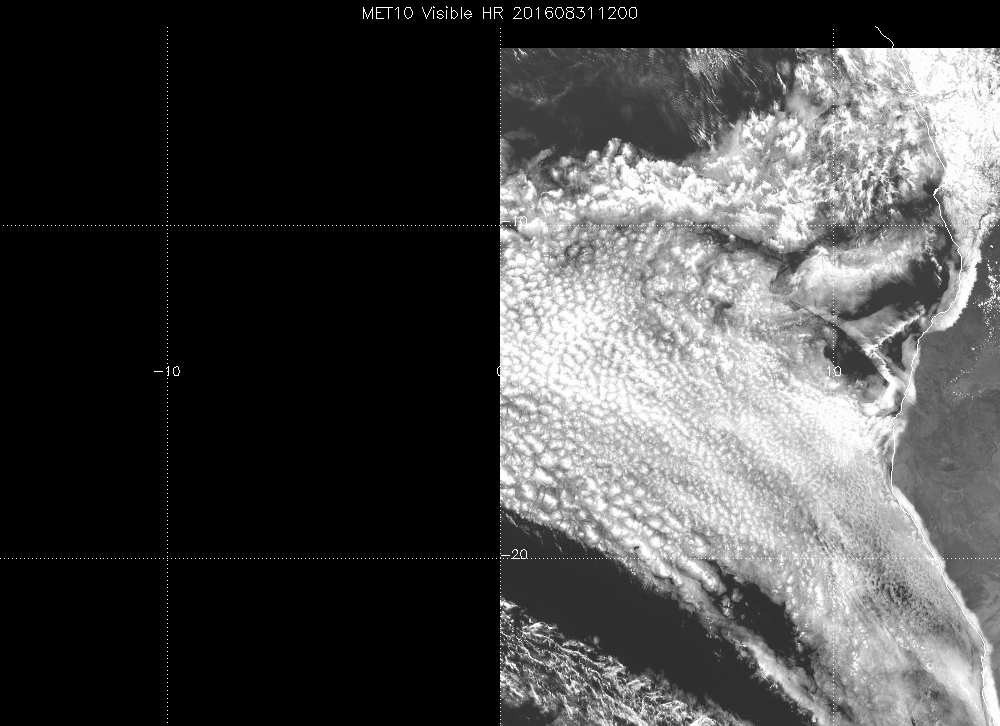 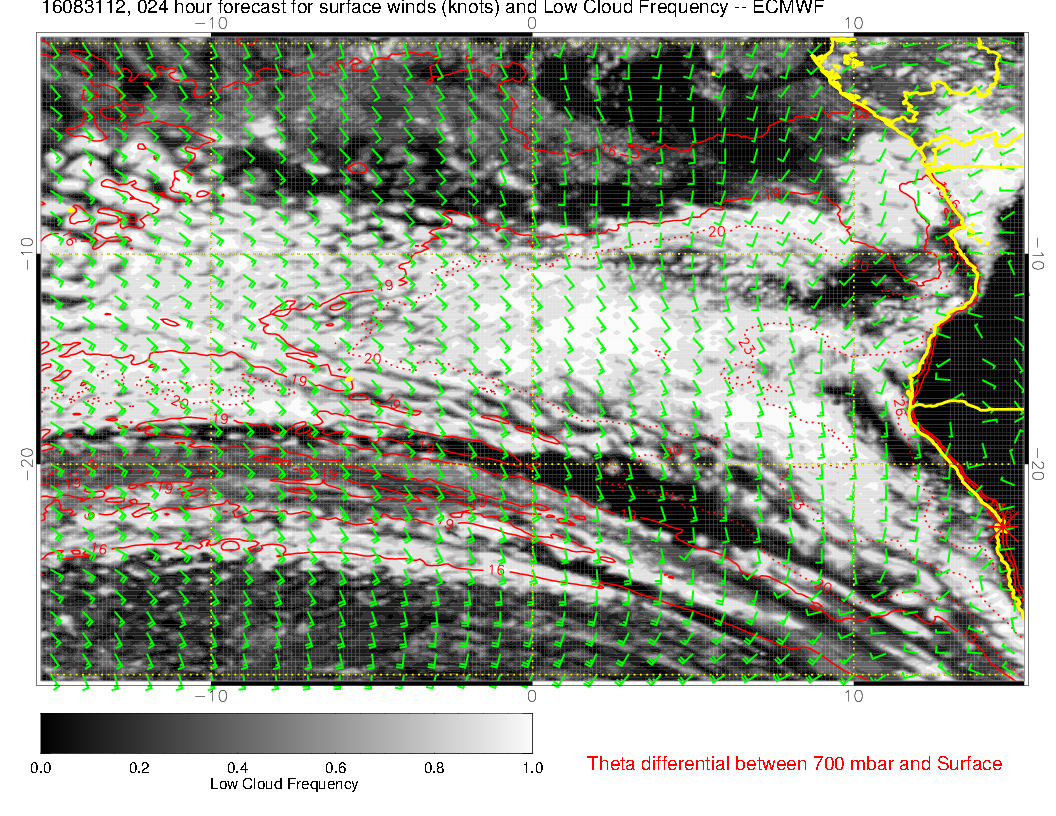 Satellite
UKMET
ECMWF
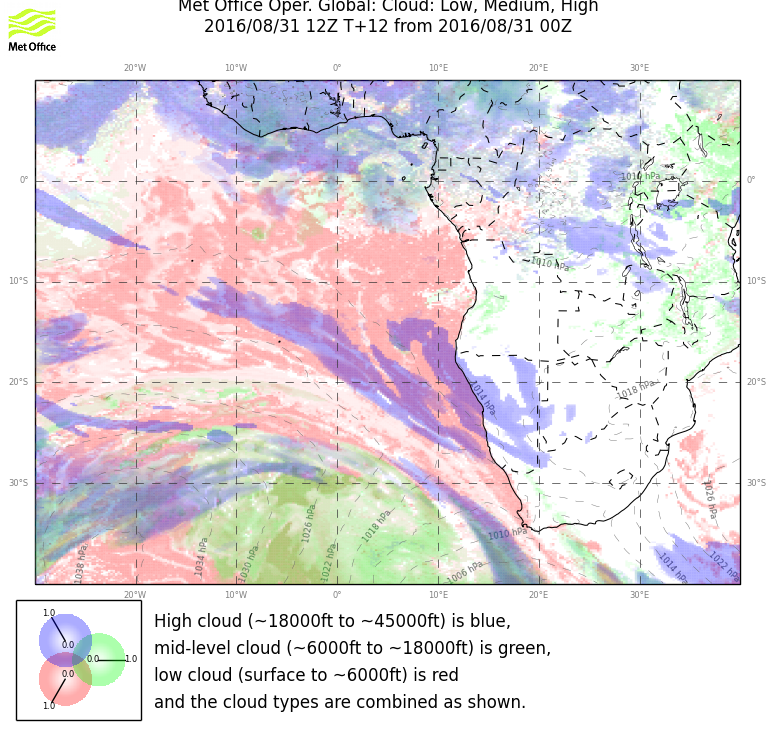 2
Yesterdays: Above cloud AOD
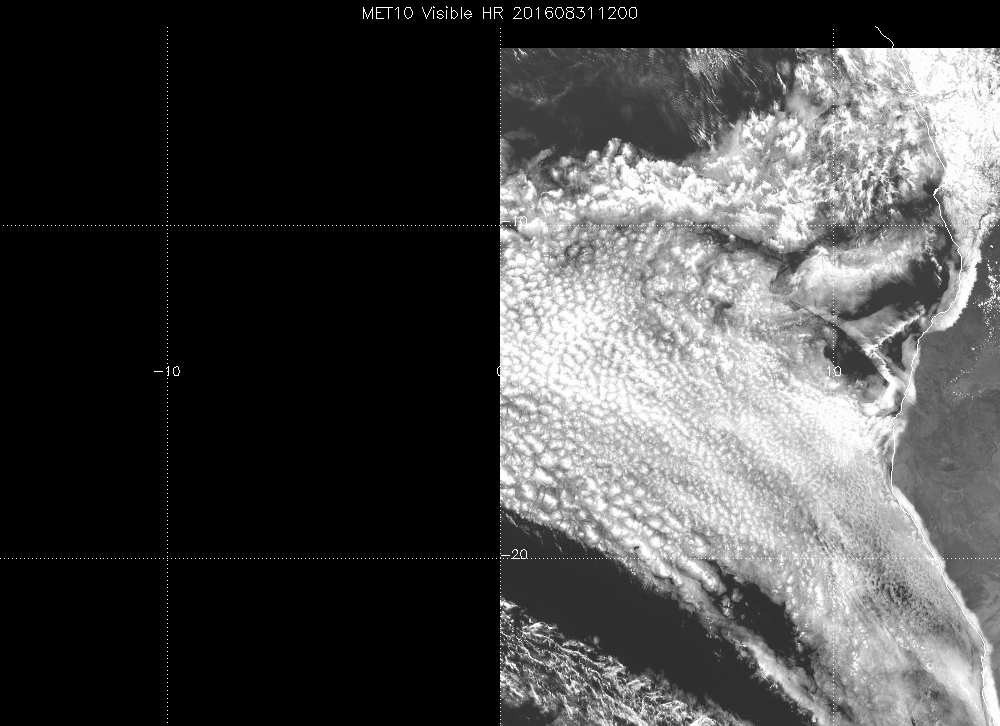 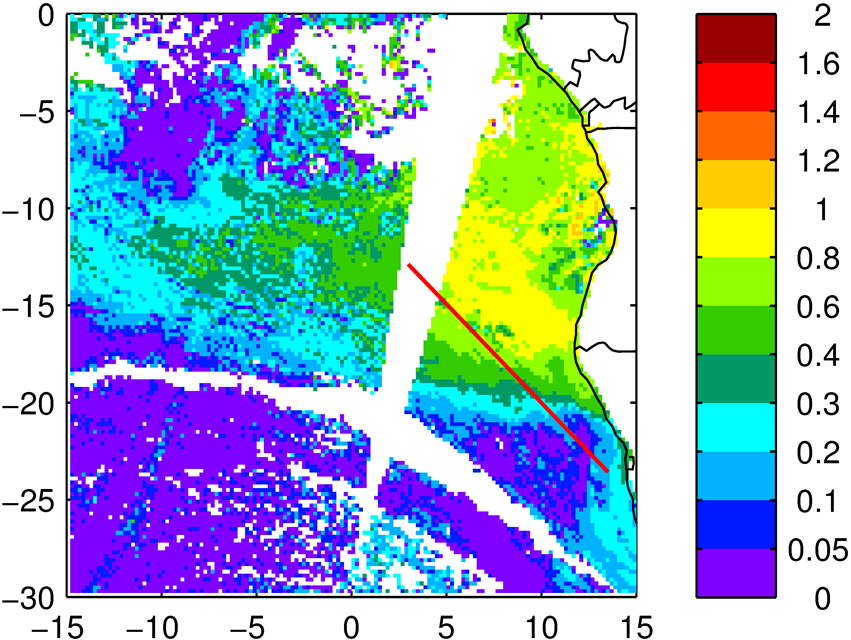 3
High Cloud Image and Forecasts
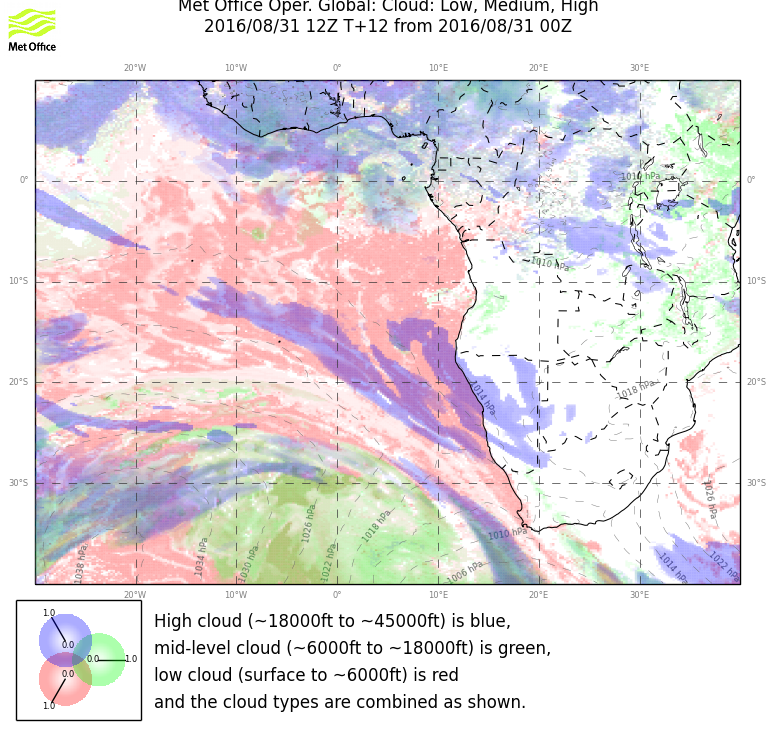 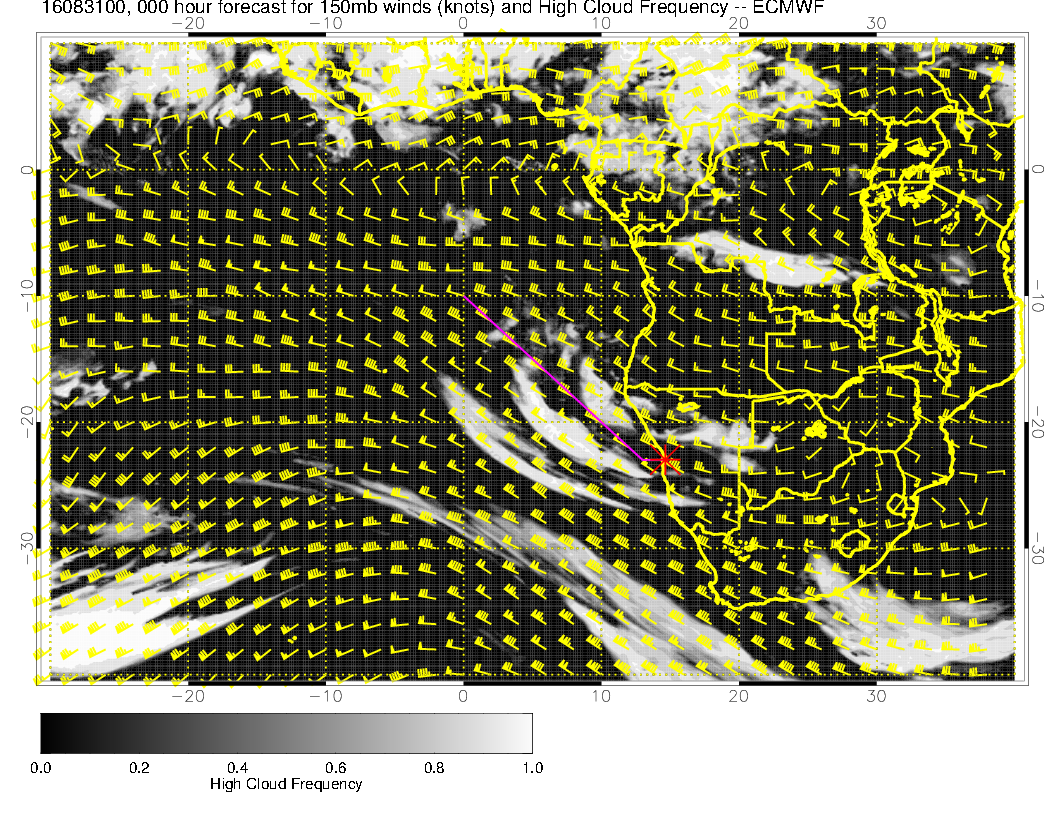 4
Forecast
5
General Conditions Thu & Fri
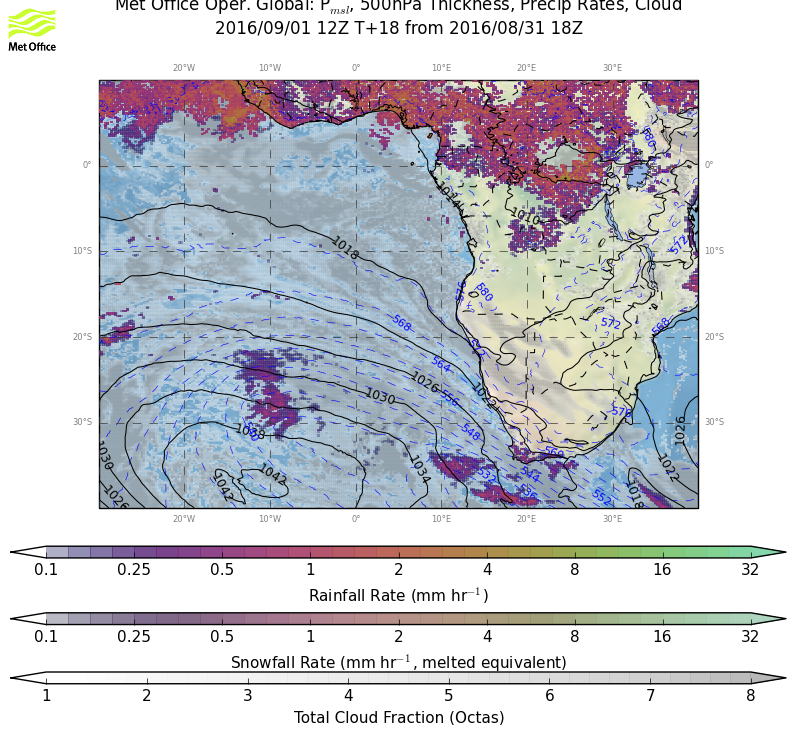 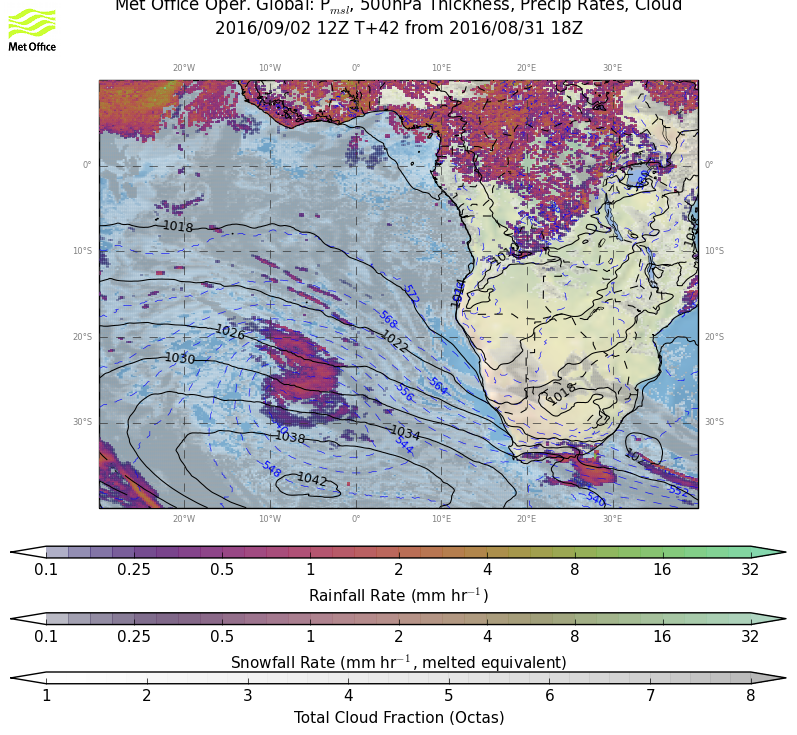 6
Thursday Wind 950 hPa
7
Thursday Wind 950, 700 hPa
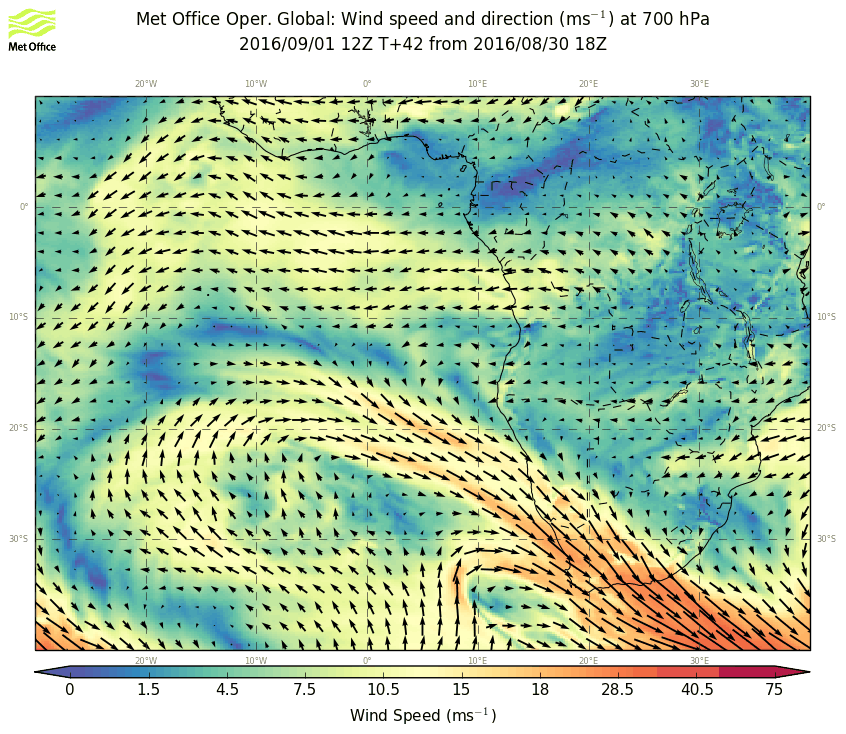 8
Thursday Wind 950, 700, 300 hPa
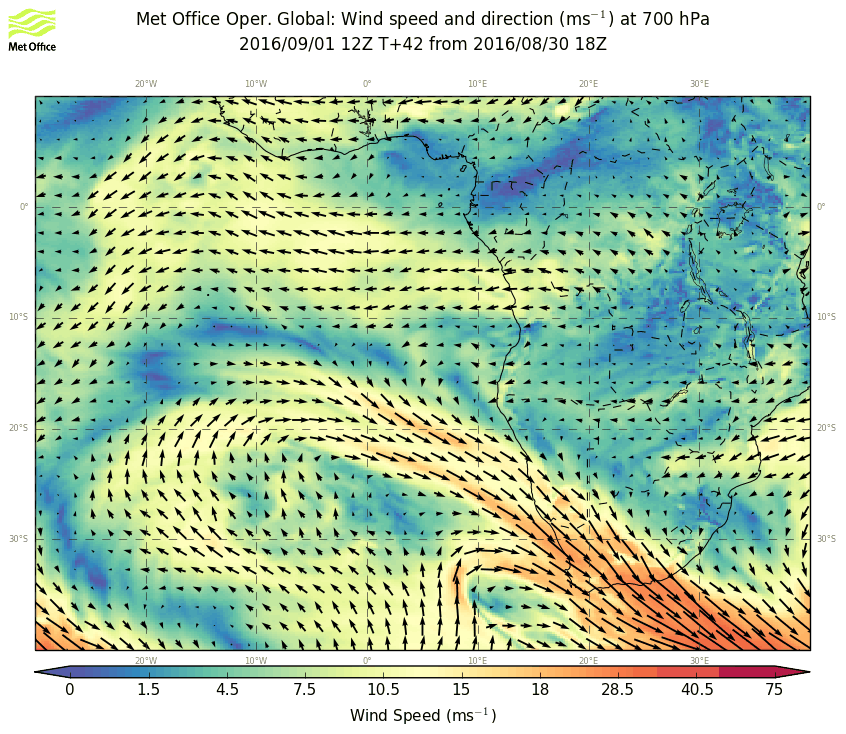 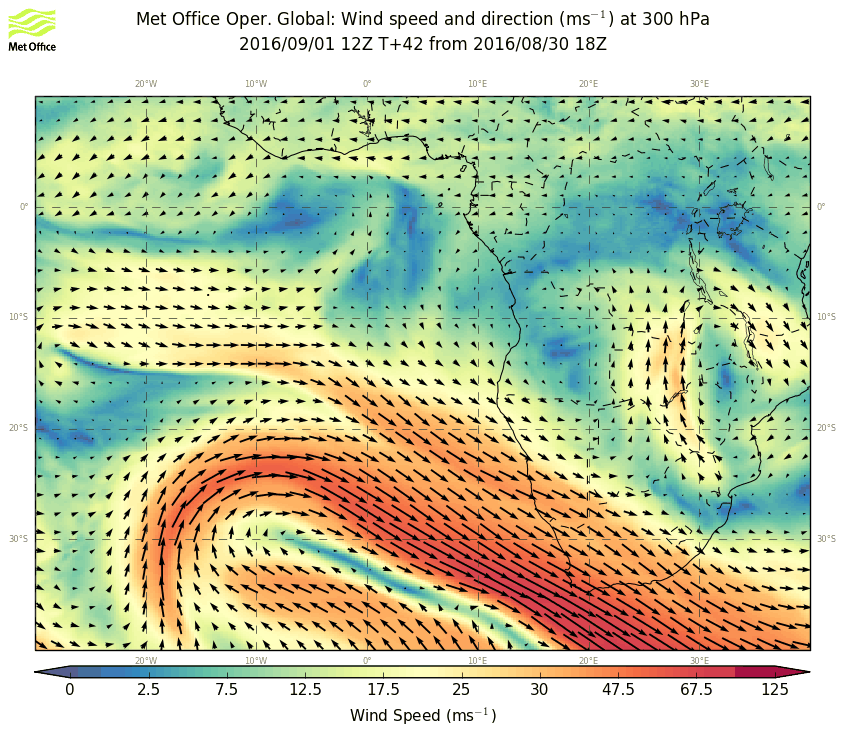 9
Friday Wind 950 hPa
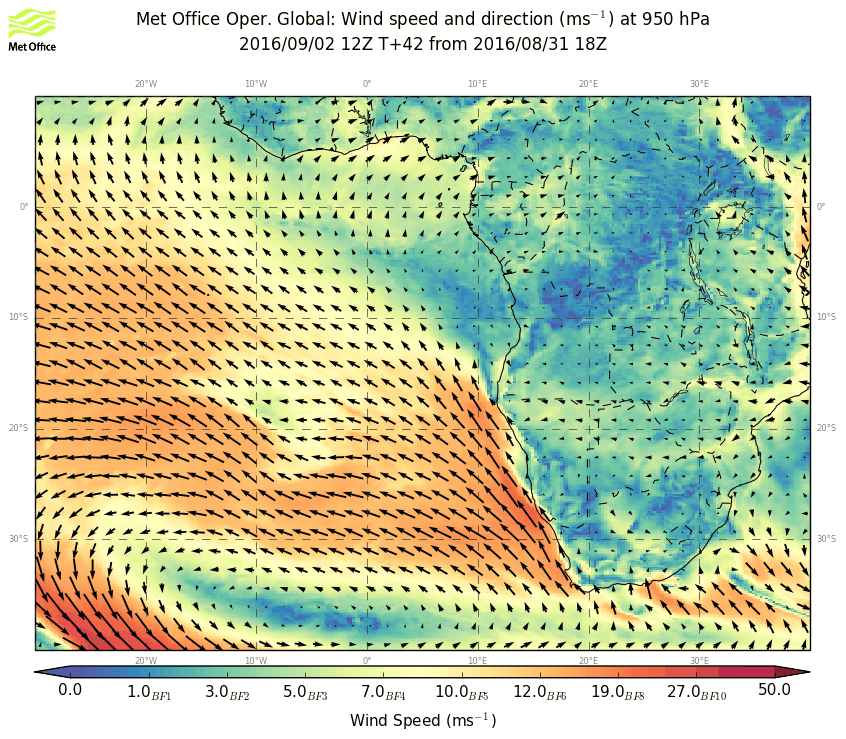 10
Friday Wind 950, 700 hPa
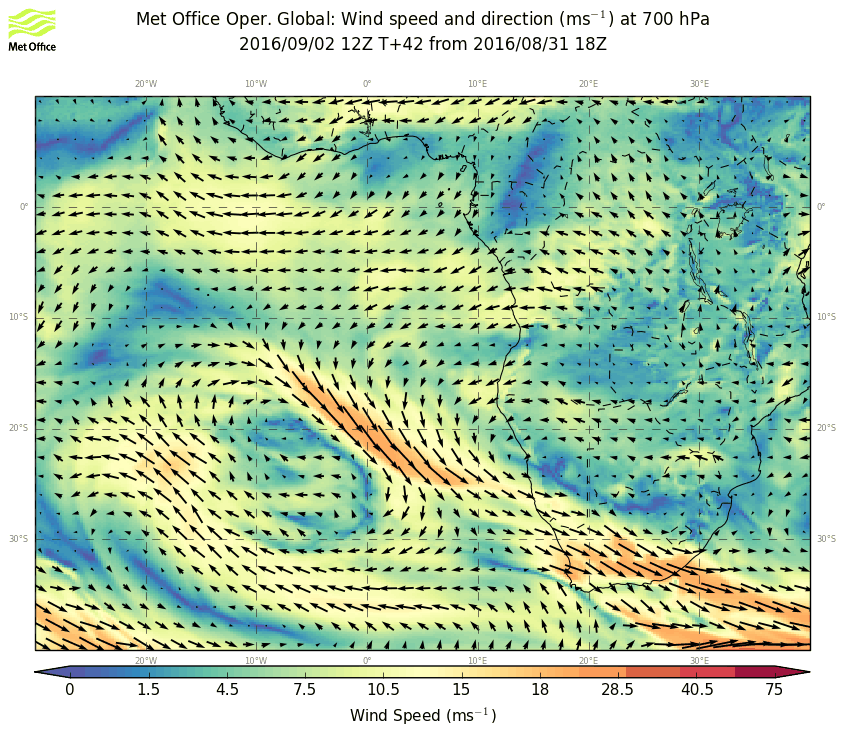 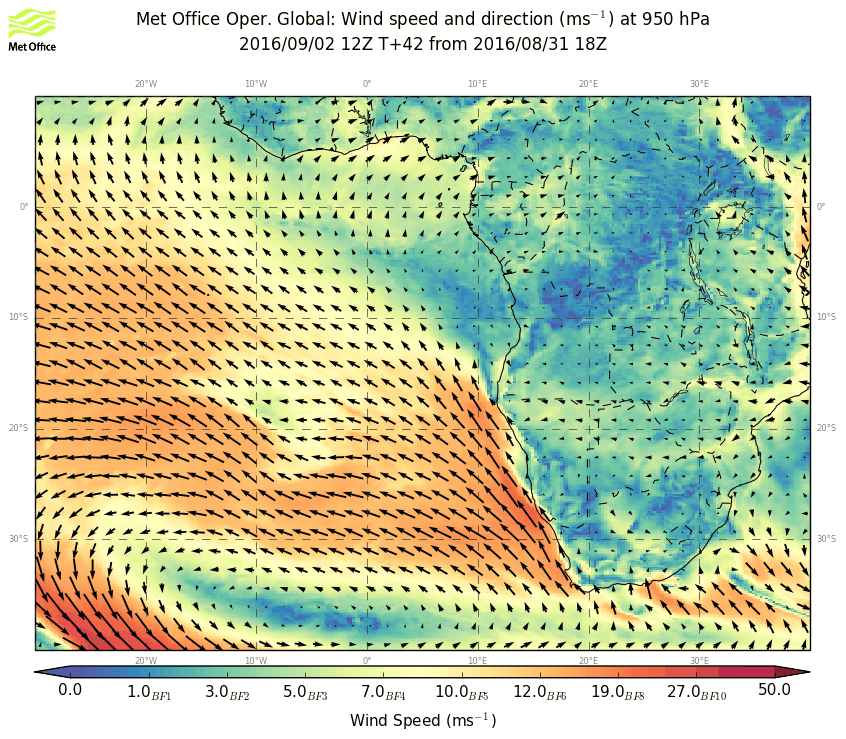 11
Friday Wind 950, 600, 300 hPa
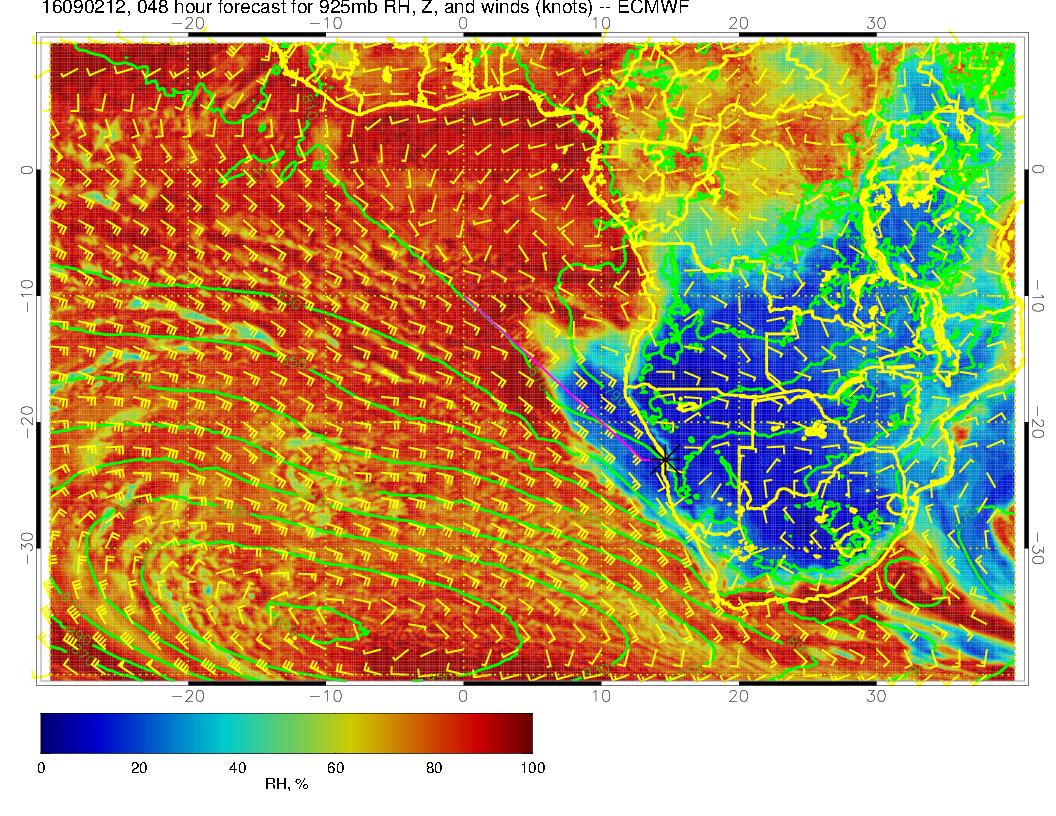 12
Friday Wind 950, 600 hPa
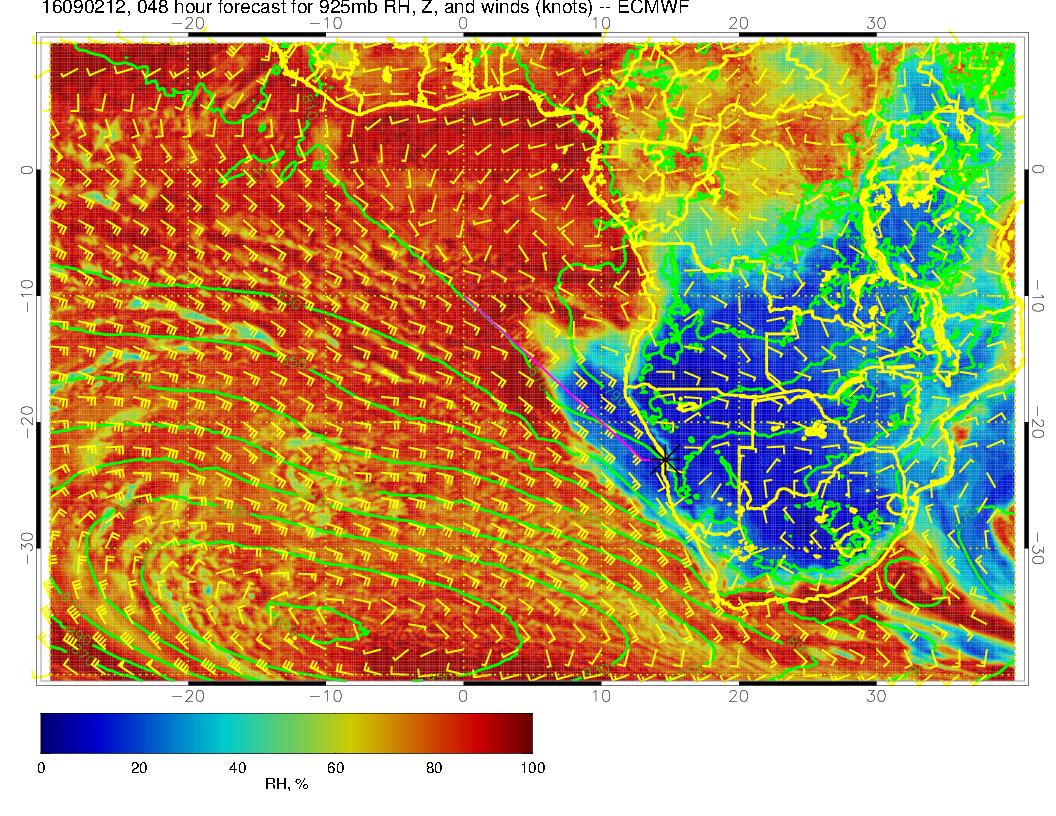 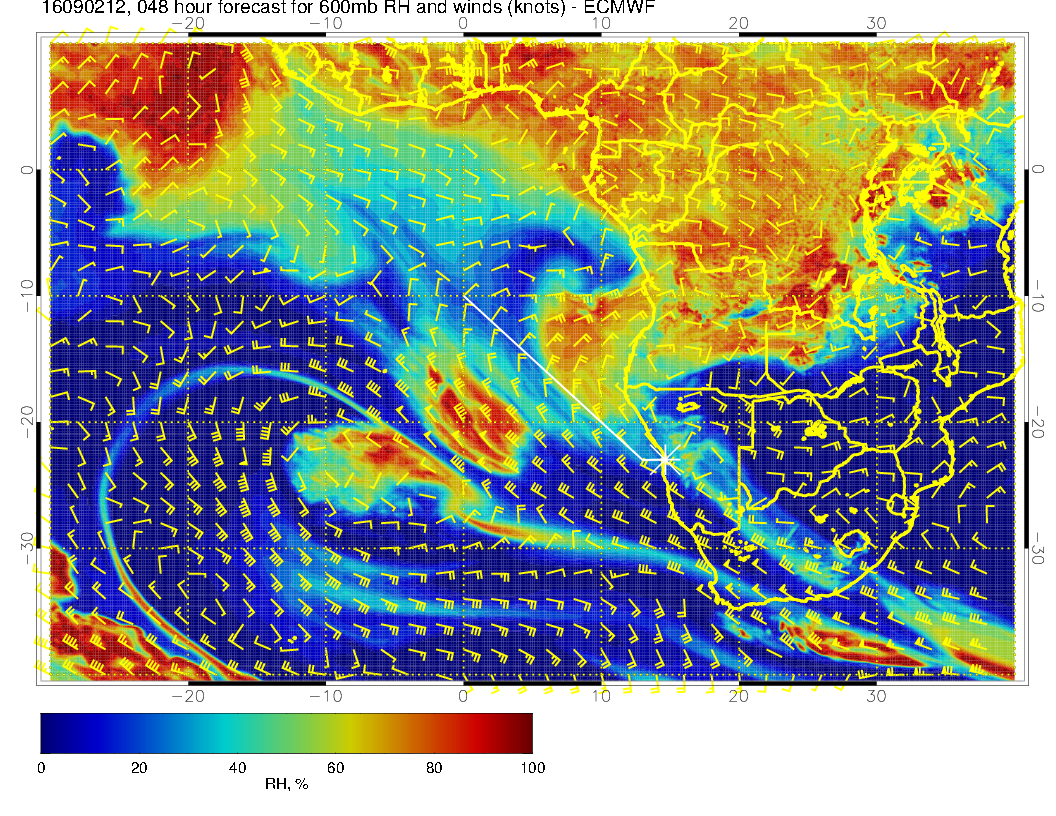 13
Friday Wind 300 hPa
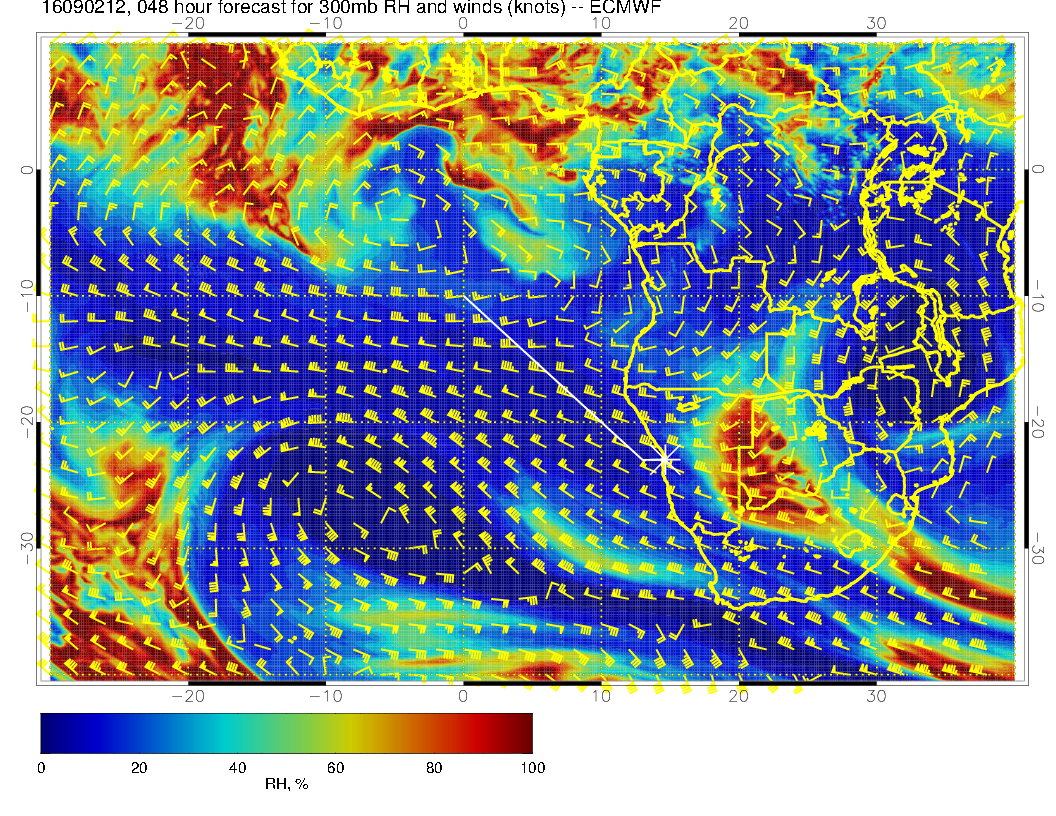 14
High  Level Clouds 2/9
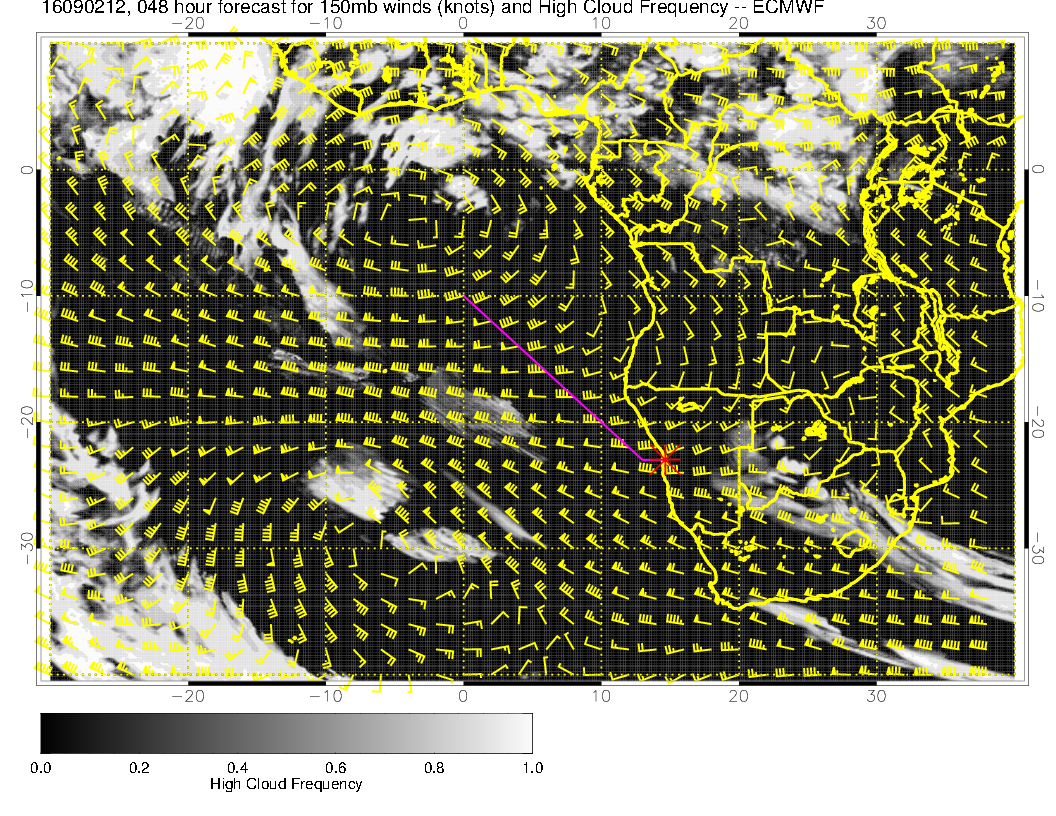 15
Mid  Level Clouds 2/9
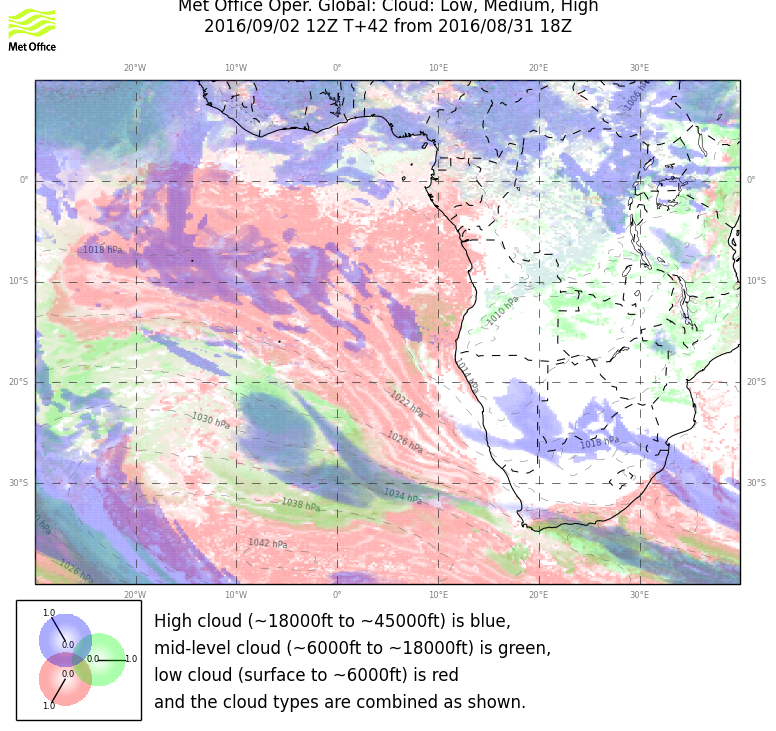 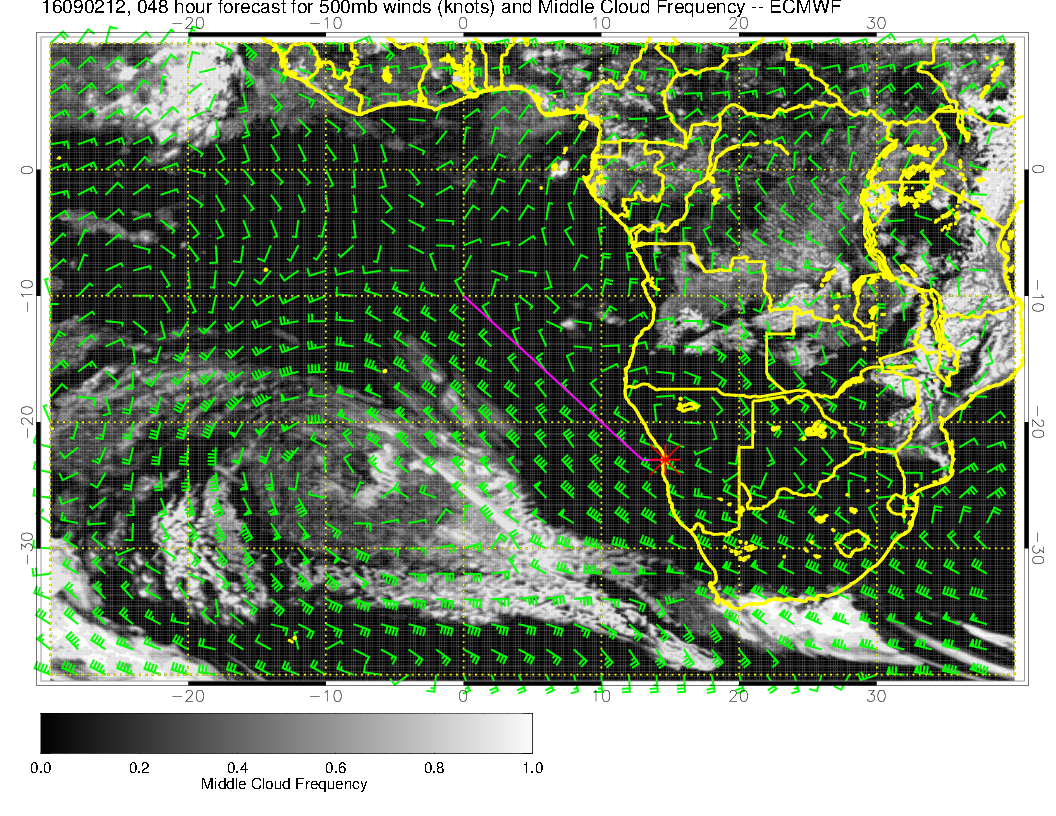 16
Low  Level Clouds 2/9
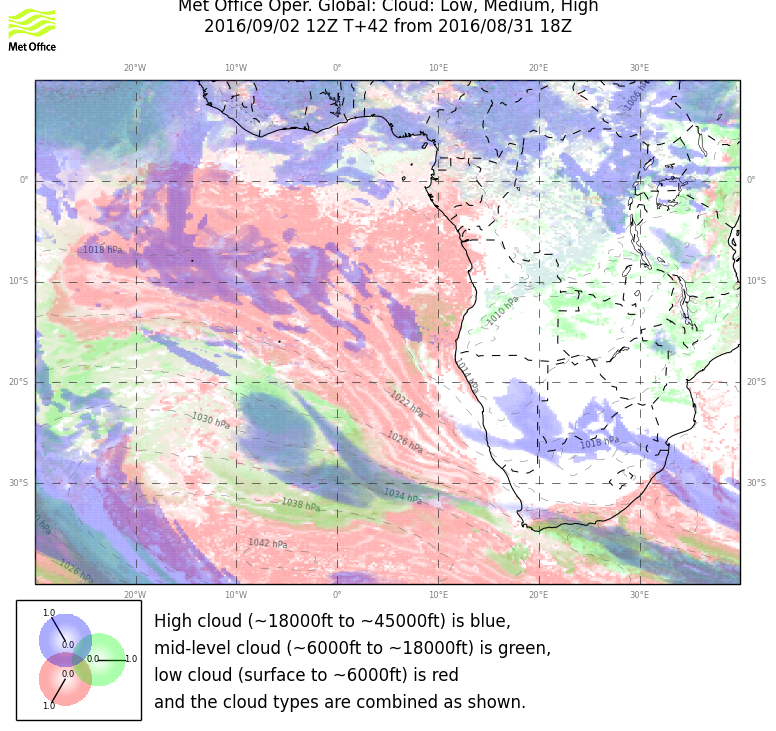 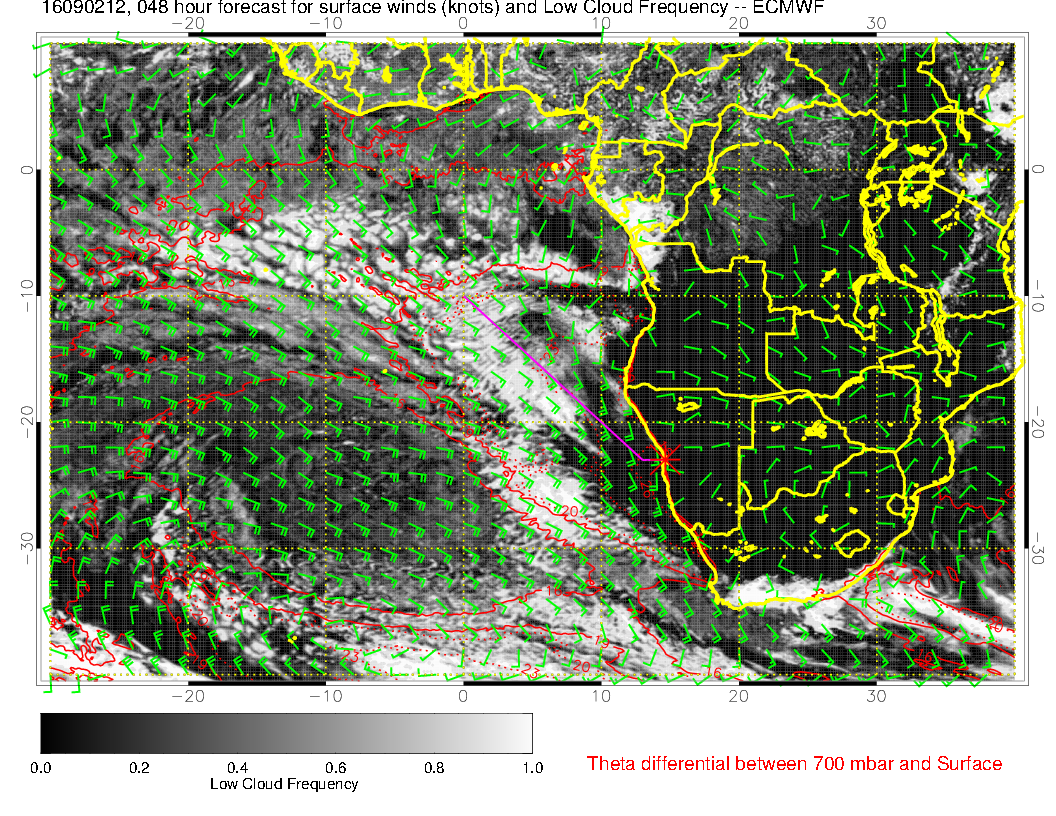 17
Boundary Layer HeightThursday and Friday
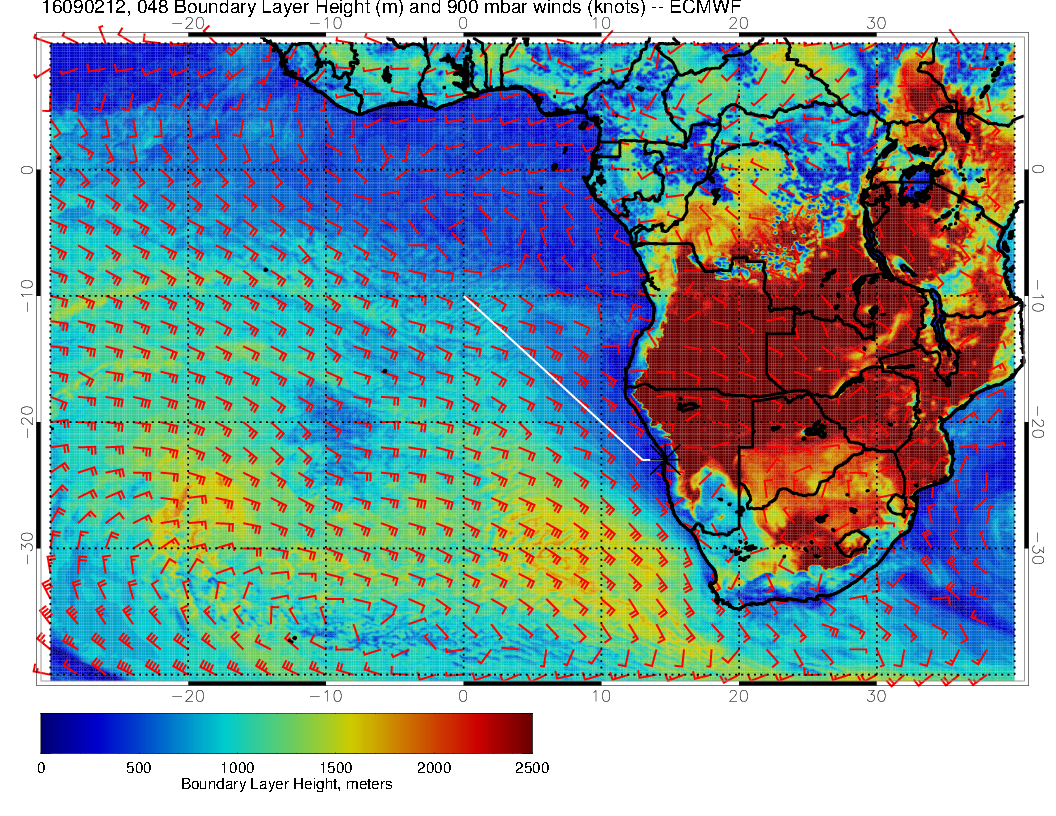 18
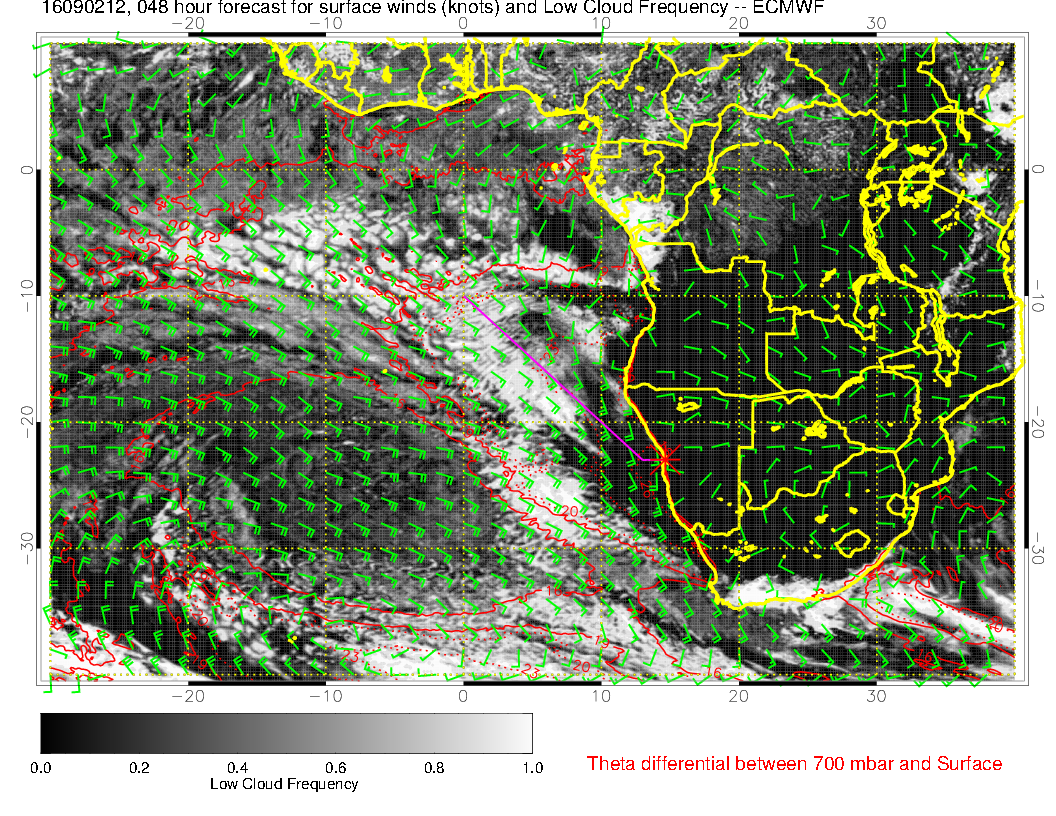 Cross Sections
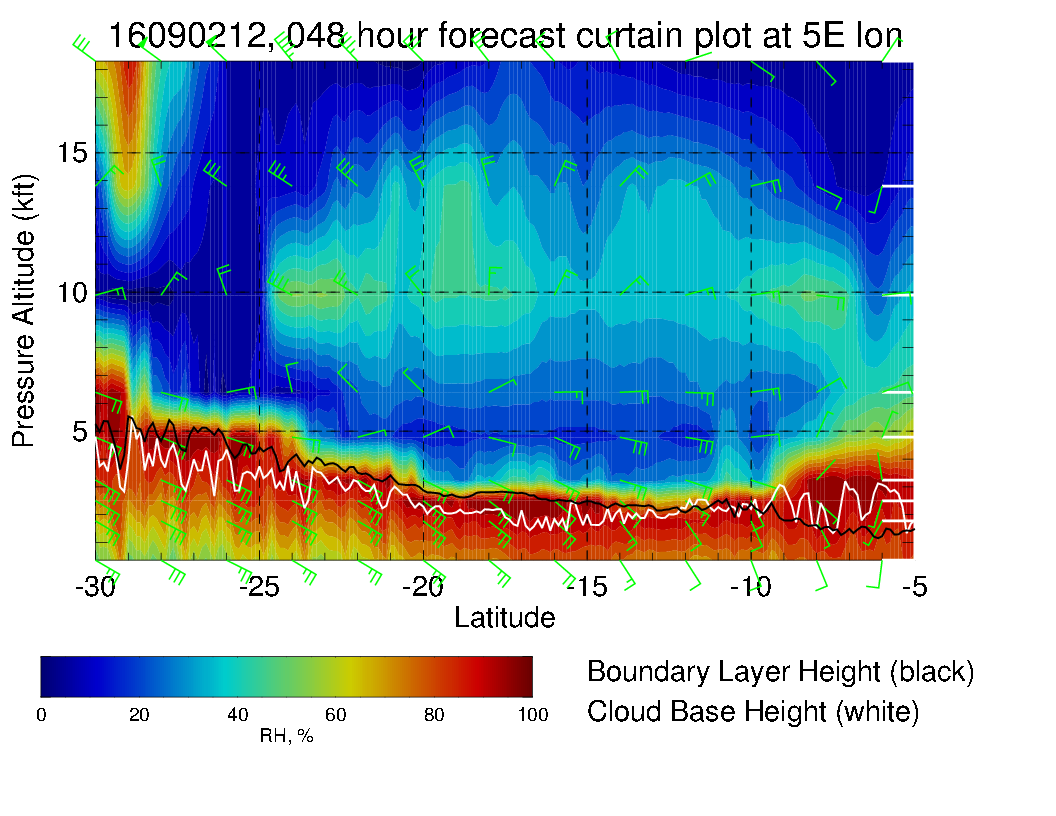 19
Model Performance
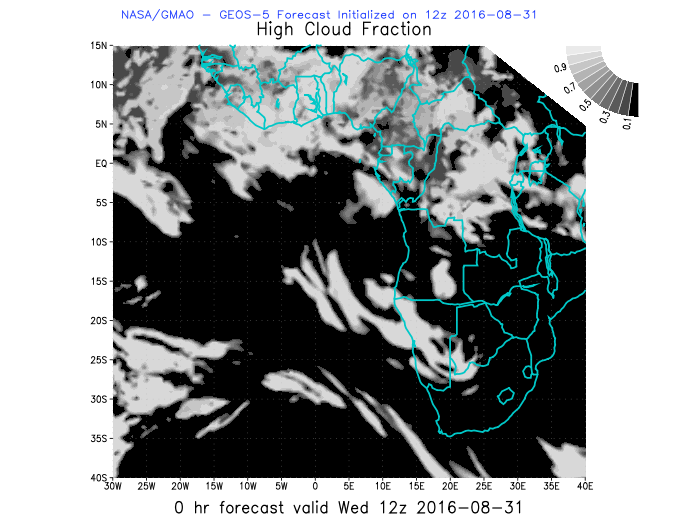 20
Model Performance
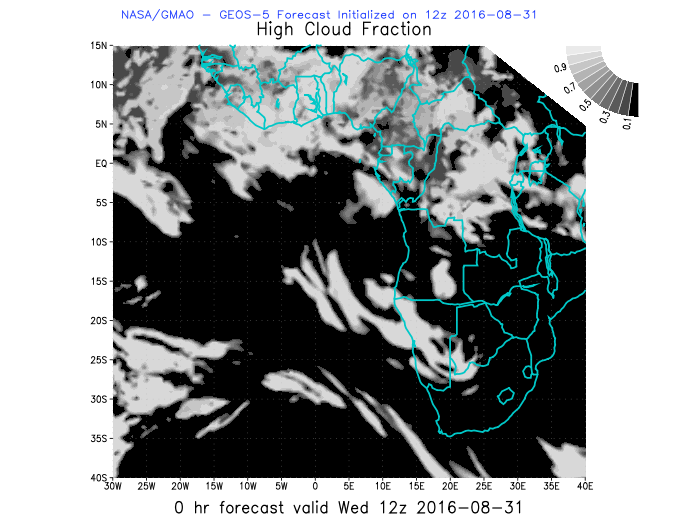 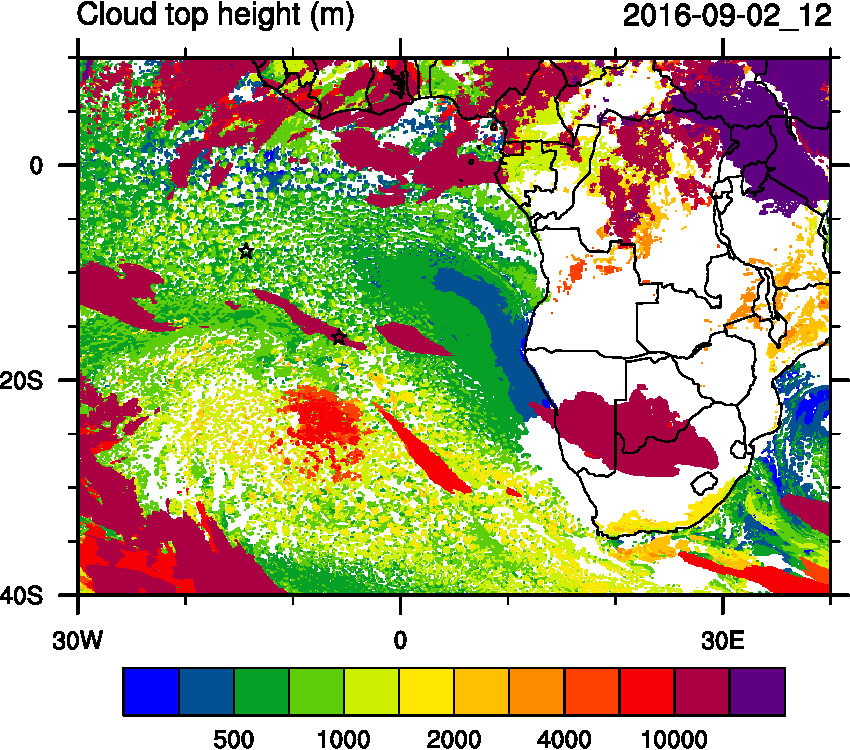 21
Outlook Sat and Sun
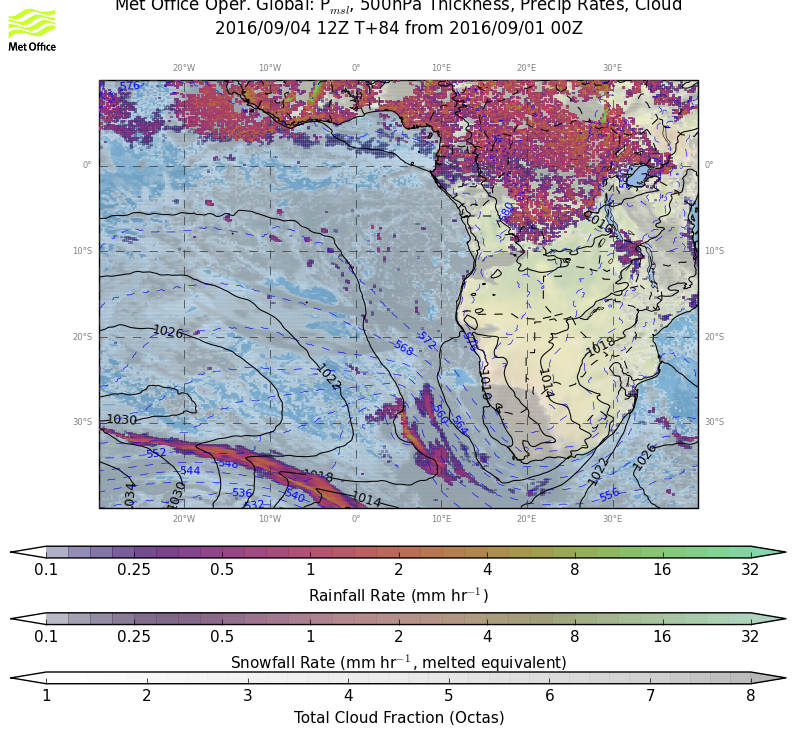 22
Summary
Stable Weather conditions: The mid-latitude high pressure system, that was forming the trough is stagnant for the next two days, pushing against the stable strati-form cloud system in our study region. Both systems meet in front of the Namibian coast line, ‘potentially’ leading to some open sky regions.
23